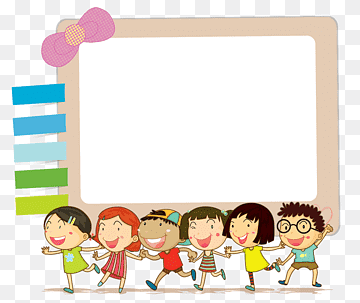 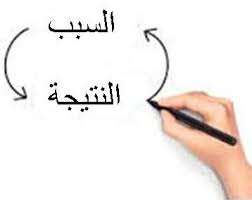 السبب : هو العامل الذي أدّى الى وقوع النتيجة.
أي انه عبارة عن حدث يؤدي الى حدوث حدث اخر بسببه ( النتيجة)
*قد يؤدي السبب الى اكثر من نتيجة.
**لا بد من ان يسبق السبب النتيجة بالحدوث.
***بعض الروابط التي تربط بين السبب والنتيجة: فَ/ لأنَّ/كي/ لذا /حتى
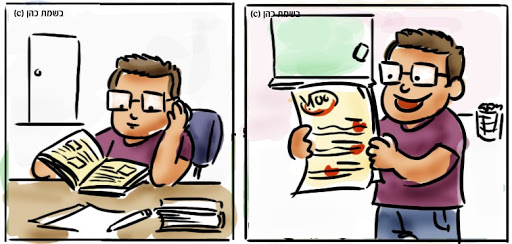 دَرَسَ الطّالبُ جيّدًا
حَصَلَ على علامة عالية
فـَ
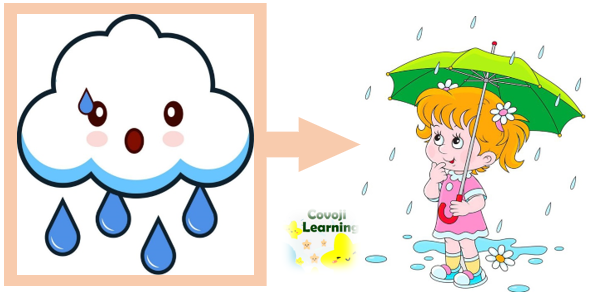 حملت البنت المظلة
فـَ
نزل المطر
السَّبَب
النَّتيجة
رقم الجملة
إقرَأ الجُمل التالية ثُمَّ اكتُبها في الجَدول حسب المثال :
 
1-  فتَحت الأُمُّ الشباك فشعرتْ ابنتها بالبردِ  .
 
2- أعطى الشرطيُّ بَهاء جائزة لأَنَّها أرجَعَت حقيبة وَجدَتها في الشارع .
 
3- جَلَس الفلاحُ تحتَ الشجرةِ كَيْ يَستَريحَ وَيُجَفِّفَ عَرَقَهُ .
 
4ـ طَرَدَ المُديرُ العامِلَ لأَنهُ كانَ يتأخَّرُ في كلِّ صباحٍ .
 
5ـ تَقَدَّمَت سُعاد لِنَيلِ الوظيفةِ لأنّها ترغَبُ في العملِ .
1
2
3
4
5
ضَع خطًا تحتَ السبب وخطّين تحتَ النتيجة في الجمل التالية :
 
أ.      نَبَت الزّرع بَعد سُقوط المَطَر .
 
ب.    أصابَت الطّابة الشُّباكَ فَكُسِرَ لوحُ الزُّجاجِ .
 
ج.    خَرَجت العائلةُ في نزهةٍ بَعد أن تَحَسَّن الطَّقس .
 
د.    حَمَلَ سعيدٌ أختَهُ الصّغيرة لأنها كانت تبكي .
 
هـ .  تَدَرَّبَ فريقُ كُرَةِ القدمِ جيدًا وَفازَ بالمباراةِ .